RENCONTRES DES METIERS DE LA SANTE ET DU MEDICO-SOCIAL

Vendredi 2 décembre 2022
Espace Charles De Gaulle – Hôtel de Région – Toulouse

Vendredi 9 décembre 2022 
Espace Capdeville - Montpellier
DRAIO / IFSI
1
02/12/2022
Sommaire
Evolution du contexte réglementaire
Entrer en IFSI
Postuler dans Parcoursup
Postuler par la voie de la formation continue
DRAIO / IFSI
2
02/12/2022
Evolution du contexte réglementaire
EVOLUTION DU CONTEXTE REGLEMENTAIRE
Arrêté du 31 décembre 2009 modifié par l’arrêté du 13 décembre 2018 relatif au diplôme d’Etat infirmier : art. 2, 3, 5 et 6
Candidats bacheliers Art. 2 Alinéa 1 : préinscription sur la plateforme d’enseignement supérieur Parcoursup
Candidats issus de la formation professionnelle continue Art. 2 Alinéa 2 : 25% de places réservées

Arrêté du 3 janvier 2019 relatif aux attendus au cadre national sur les attendus de la formation conduisant au diplôme d’Etat d’infirmier 
1. Intérêt pour les questions sanitaires et sociales
2. Qualités humaines et capacités relationnelles
3. Compétences en matière d’expression orale et écrite
4. Aptitudes à la démarche scientifique et maîtrise des bases de l’arithmétique
5. Compétences organisationnelles et savoir être
DRAIO / IFSI
3
02/12/2022
Entrer en IFSI
ENTRER EN IFSI
DRAIO / IFSI
4
02/12/2022
Postuler dans Parcoursup
POSTULER DANS PARCOURSUP
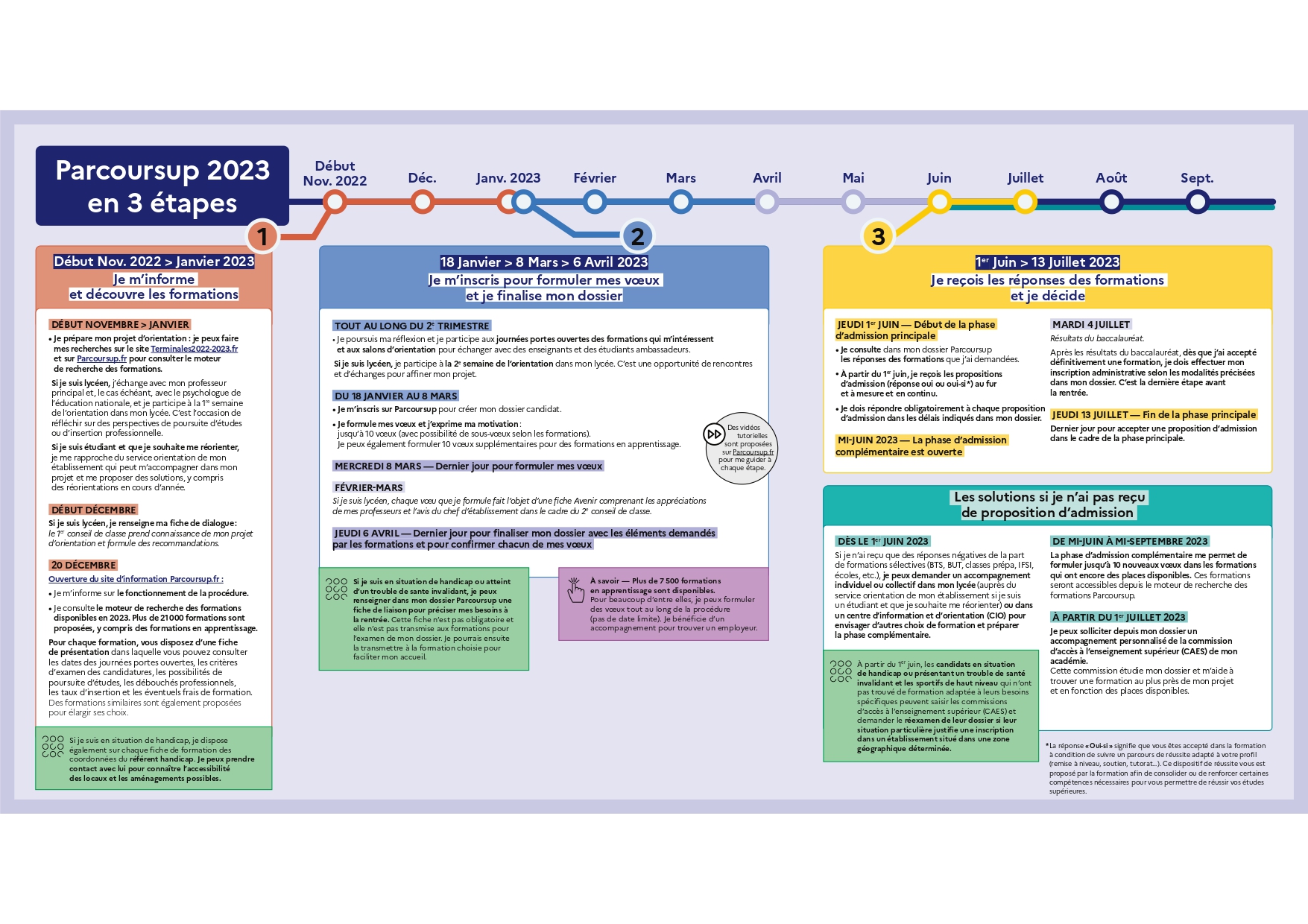 DRAIO / IFSI
5
02/12/2022
Postuler dans Parcoursup
POSTULER DANS PARCOURSUP
Quels éléments de mon dossier sont transmis ?
DRAIO / IFSI
6
02/12/2022
4. Brique 4
POSTULER DANS PARCOURSUP
Intitulé de la direction/service interministérielle
7
XX/XX/XXXX
4. Brique 4
Le projet de formation motivé
Brique 4 : qualitative = prise en considération des éléments qualitatifs du dossier : 
Projet de formation motivé
Appréciations 
Activités extra-scolaires et centres d’intérêts
Fiche de suivi et de réorientation le cas échéant
Fiche avenir

Rapport public d’examen des vœux consultable sur chacun des sites internet des IFSI du groupement de conventionnement universitaire :
« … La qualité rédactionnelle et l'expression écrite méritent une attention particulière de la part des candidats.
Toutes les rubriques sont à renseigner …
La structuration du projet motivé est importante …
Cette argumentation révèle l'authenticité et la singularité du propos de son auteur… »
Intitulé de la direction/service interministérielle
8
XX/XX/XXXX
Postuler dans Parcoursup
POSTULER DANS PARCOURSUP
1 vœu = 1 regroupement d’IFSI
 5 vœux d’IFSI au maximum
Les vœux IFSI dans Parcoursup
Sous-vœux = 1 ou plusieurs établissements du regroupement
 Nombre de sous-vœux non limité et non décompté
DRAIO / IFSI
9
02/12/2022
Postuler par la voie de la formation
POSTULER PAR LA VOIE DE LA FORMATION CONTINUE
Calendrier :
Ouverture des inscriptions : du 18/01/2023 au 24/02/2023 (dans l’un des IFSI du groupement - inscription centralisée par IFSI pilote - 3 vœux)
Date de l’épreuve écrite : 22 mars 2023 à 14h
Période des entretiens : du 27/02 au 24/03/2023 (Oc. Est)

Eléments du dossier :
Art. 6 de l’arrêté du 31 décembre 2009 modifié par l’arrêté du 13 décembre 2018

Financement :
OPCO
Employeurs 
Pôle emploi
DRAIO / IFSI
10
02/12/2022